Master  UFO  Programme- A structured system for success
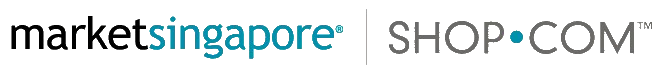 Master  UFO Programme - A structured system for success
Why MUFO?Who is it for?How to guide your UFO to start the MUFO Programme?
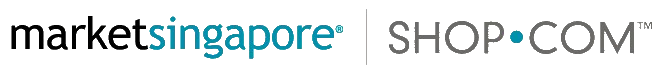 Master  UFO Programme - A structured system for success
Why MUFO?Who is it for?How to guide your UFO to start the MUFO Programme?
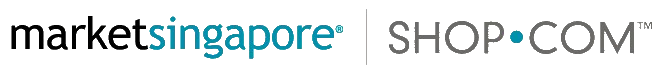 Master  UFO Programme - A structured system for success
Why MUFO?
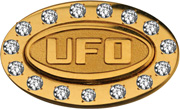 - Good reference for UFOs to use- To differentiate those UFOs who work the proven    business development systems from those who do not- To determine what a Master UFO could earn if they              implemented the proven system versus those who do not
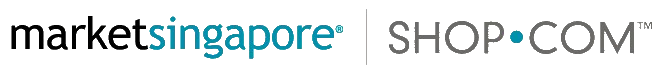 - Everyone has choices      - Everything in your life is a          reflection of a choice you have made      - If you want different results, you have to make a        different choice       - The programme was developed by examining what         successful UFOs did in order to become successful      - Every Million Dollar Club member is a qualified         Master UFO
Master  UFO Programme - A structured system for success
Why MUFO?
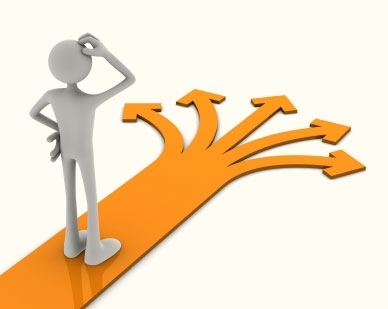 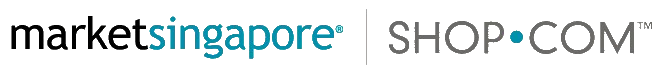 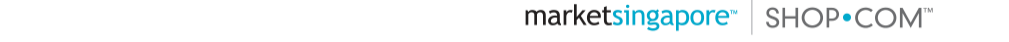 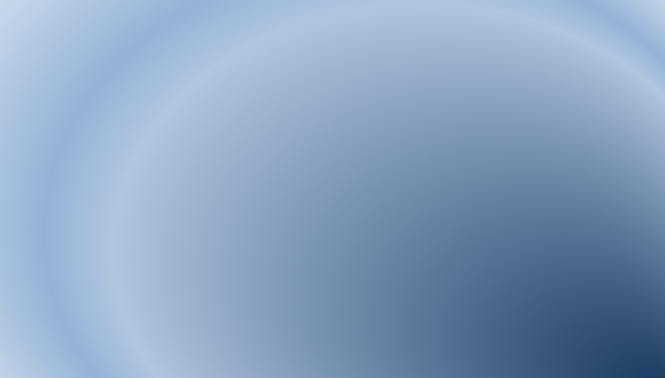 The Essence of UFO Programme
“ Everyone is looking for the keys to success. 

When I was a Distributor, I didn’t care what it took or how hard I had to work. I just wanted to know exactly what I had to do to be successful.

I didn’t  want to learn by trial and error or work hard and not make it.   I wanted to know if I did certain things, I would make it.

The UFO programme clearly defines what you must do to become an accomplished UnFranchise® Owner — a true professional
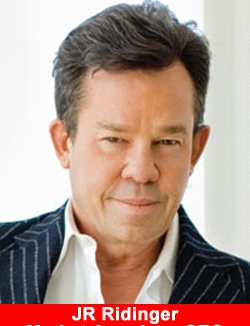 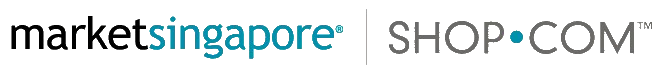 Master  UFO Programme - A structured system for success
Why MUFO?Who is it for?How to guide your UFO to start the MUFO Programme?
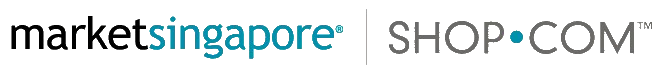 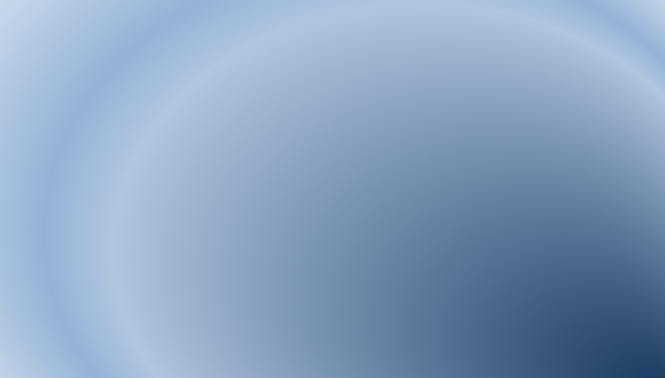 Master  UFO Programme - A structured system for success
Who is a Master UFO?
A Master UnFranchise® Owner is a qualified            
and active Independent UnFranchise® Owner (UFO) who has made the commitment to master the 
UnFranchise® Business Development System 
by implementing the established tasks, activities, and practices as set forth and defined in the     
Master UFO Programme
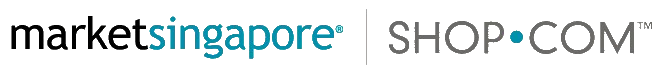 Who is it for ?

A true Market Singapore® professional

Successful individual who simply did what the individual who did not succeed did not do

People who want to receive recognition for working the business as a true professional

People who want to increase their probability of success
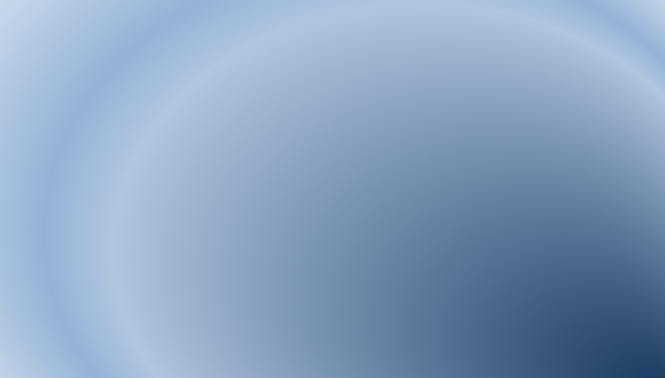 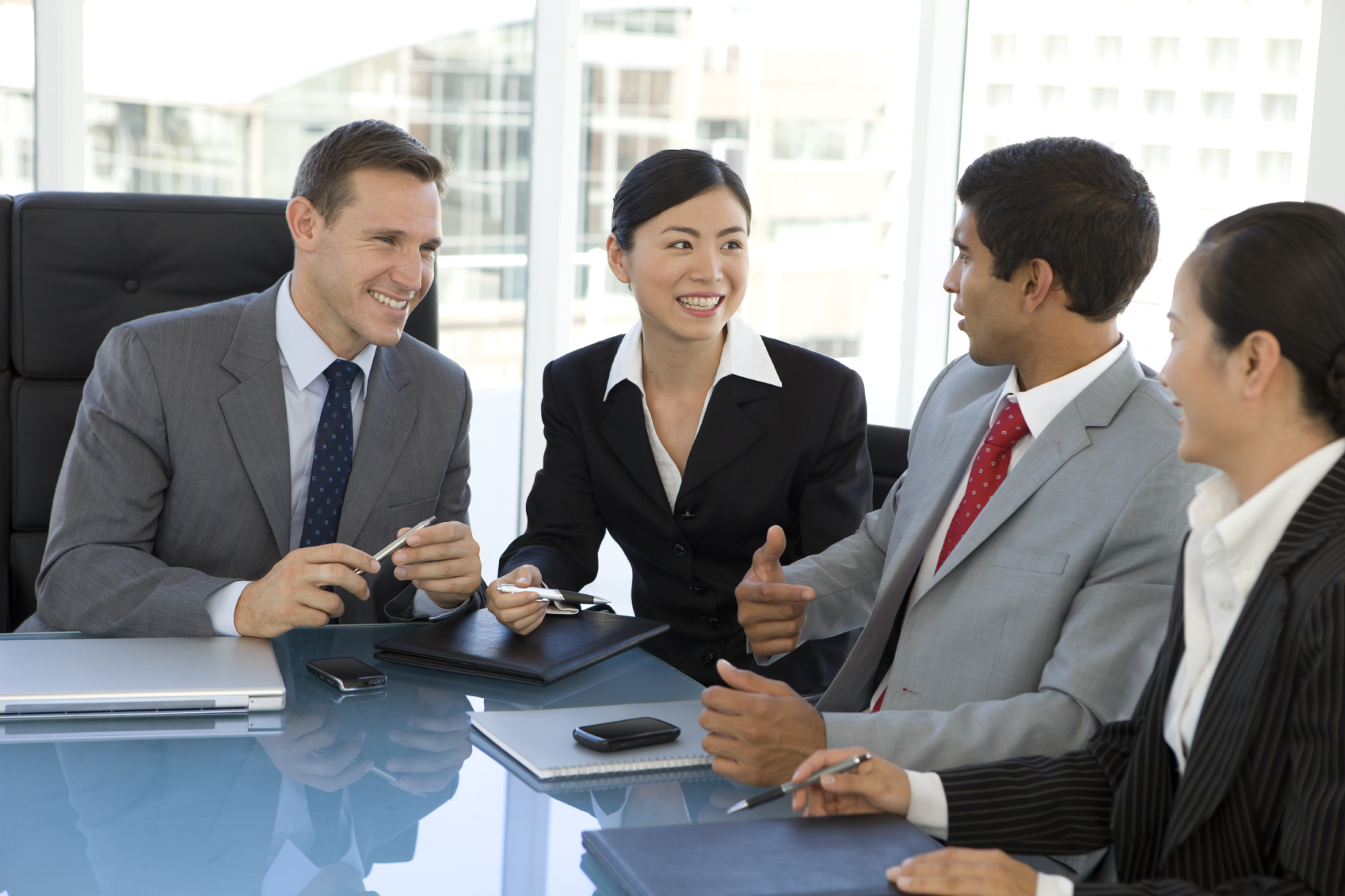 Master  UFO Programme - A structured system for success
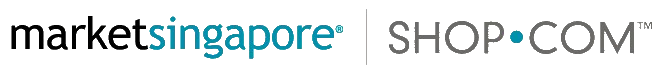 Master  UFO Programme - A structured system for success
Why MUFO?Who is it for?How to guide your UFO to start the MUFO Programme?
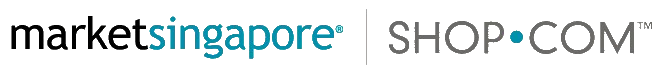 Master  UFO Programme - A structured system for success
How to guide your UFO to start the MUFO Programme?
L.E.A.D.
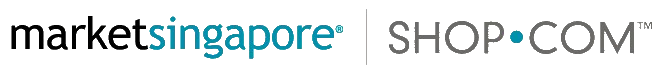 Master  UFO Programme - A structured system for success
L.E.A.D.
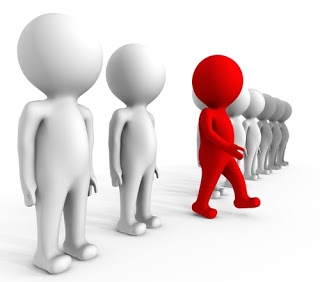 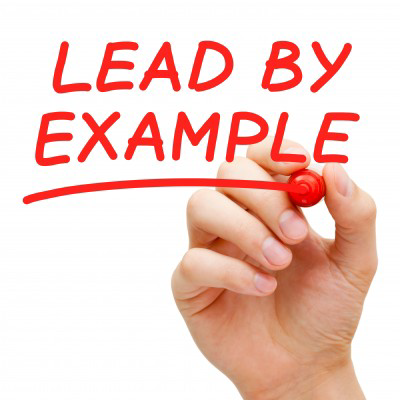 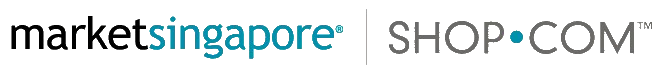 Master  UFO Programme - A structured system for success
L.E.A.D.
EMPOWER THEM
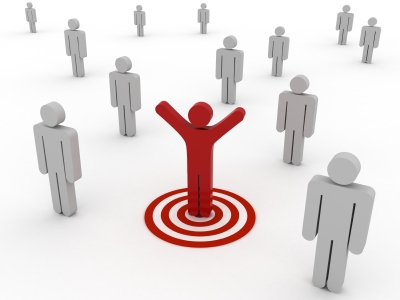 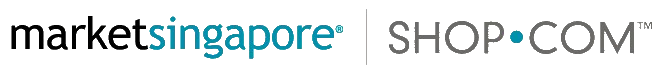 Master  UFO Programme - A structured system for success
L.E.A.D.
PACE WITH THEM
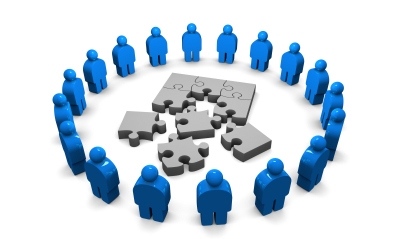 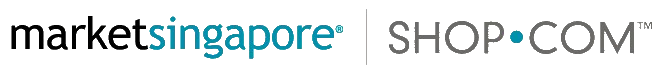 Master  UFO Programme - A structured system for success
L.E.A.D.
DETERMINE THEIR “WHAT IS IT”
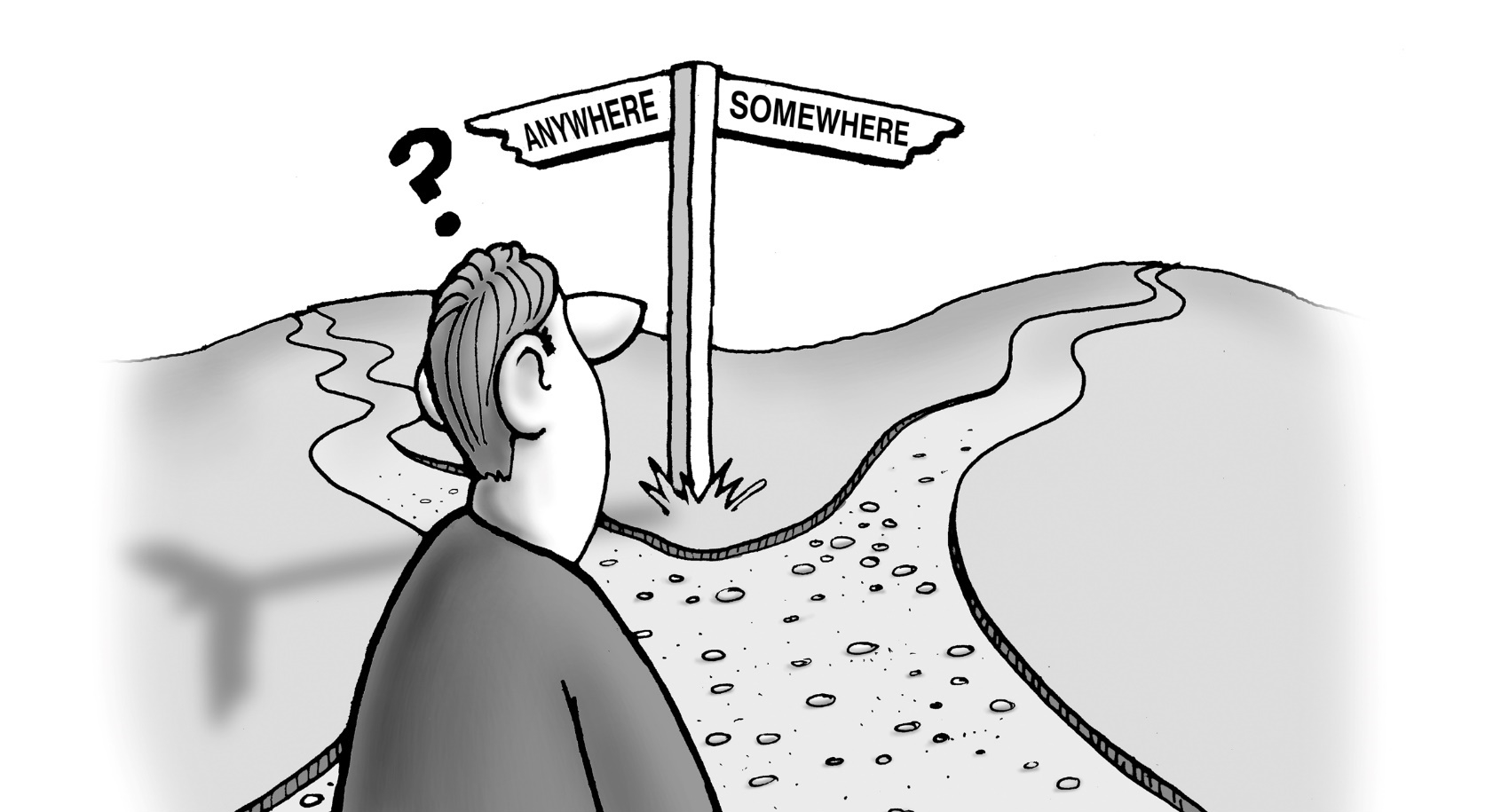 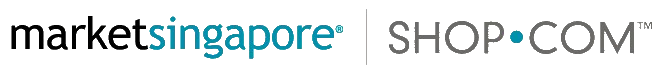 Success is a journey, not a destination.
The journey of a thousand miles begin with a single step and building your UnFranchise Business will proceed in the same manner.

If you work the MUFO system, the MUFO system will work for you

Are you willing to make a commitment to yourself and the Master UFO Programme by taking ACTION??
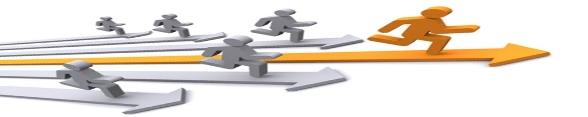 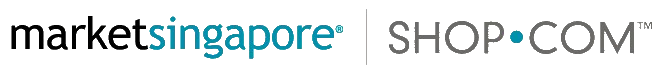